Investigating Adhesives for Attaching Mirrors to Aluminium Plates
OPTI 523L Individual Project
by 
Melanie Saayman
Adhesives
Available:
Loctite 326
Summers Optical Milbond
3M 2216 B/A gray
Ordered:
NuSil LS-6140
Dow Corning 732, Q3-6093 & 93-500 (samples requested)
TBD:
GE Silicones RTV566
PR-1440 Class A (PRC-DeSoto)
Glass Samples
70 x 70 x 5.5 mm





Status:  Available
TBD:  Prepare surfaces for adhesion by grounding
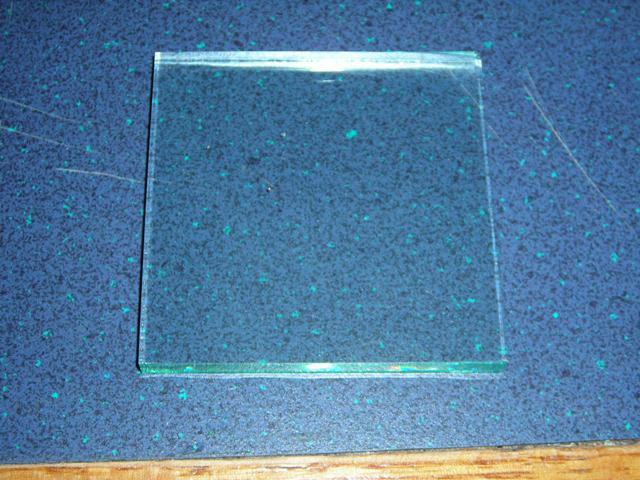 Aluminium Samples
50 x 50 x 12.5 mm
Status:  Available
TBD:
Surface preparation:  Sand surfaces using sandpaper
Instron*
Status:  
Expected to be available in +- 2 weeks
Expect to start taking measurements during the week of April 19th 





*Wilson Instruments 2000 Series Rockwell Hardness Tester
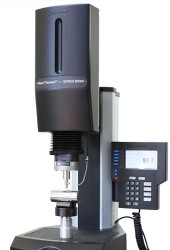 Accessories
2.5 inch Flat Anvil:  Keeps the sample 90 degrees perpendicular to the indenter.
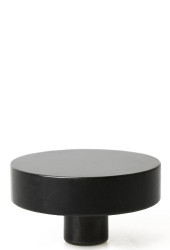 Lap Shear Tests - Background
Standard lap shear specimen design [1]:



Modified lap shear specimen designs to maintain axial loading [1]:
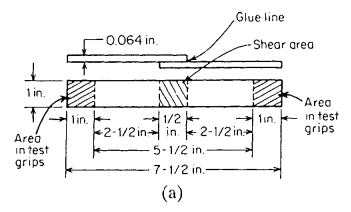 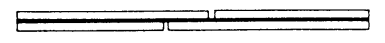 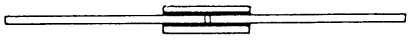 Proposed Lap Shear Test
Test Under Compression
Variables
Choice of Adhesive
Bond area 
Bond thickness
References
[1]  Petrie E. M., Handbook of Adhesives and Sealants pp. 149 -151